Групповой информационно-познавательный проект
«ХОЧУ  ВСЁ  ЗНАТЬ!»
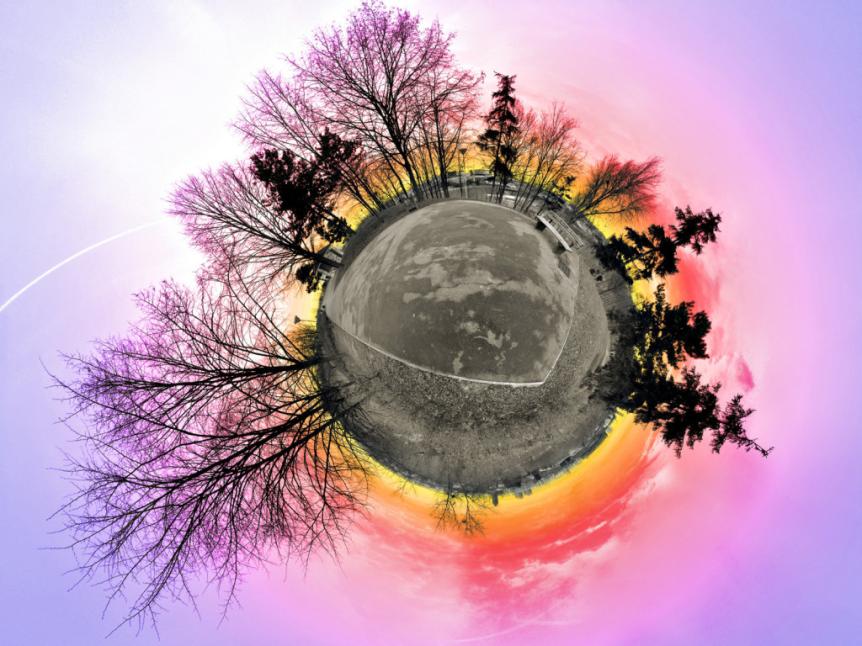 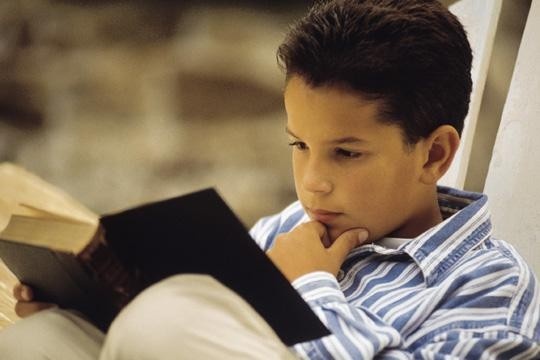 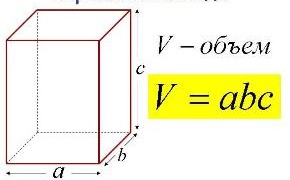 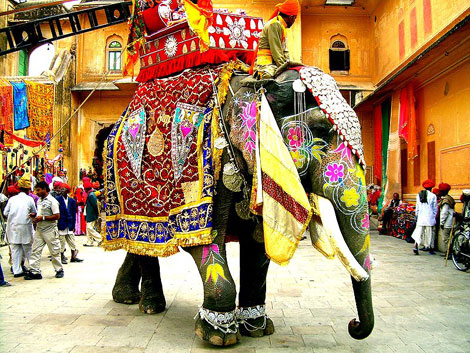 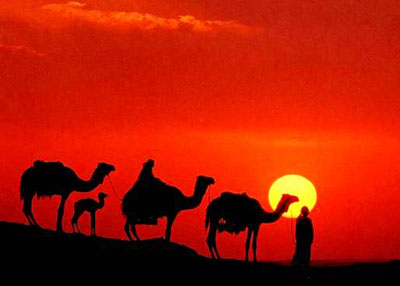 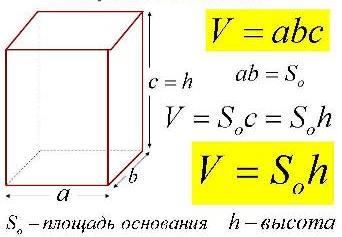 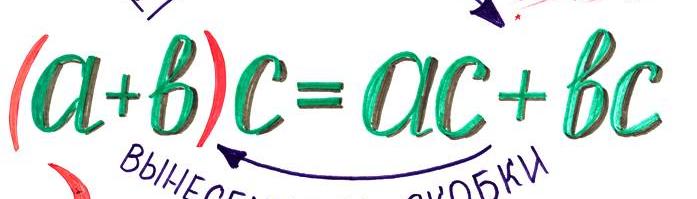 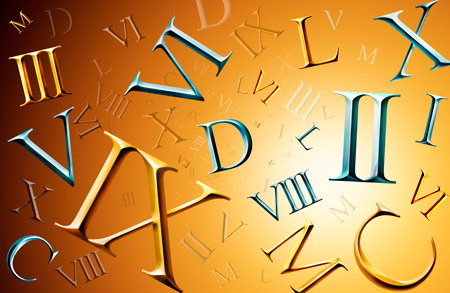 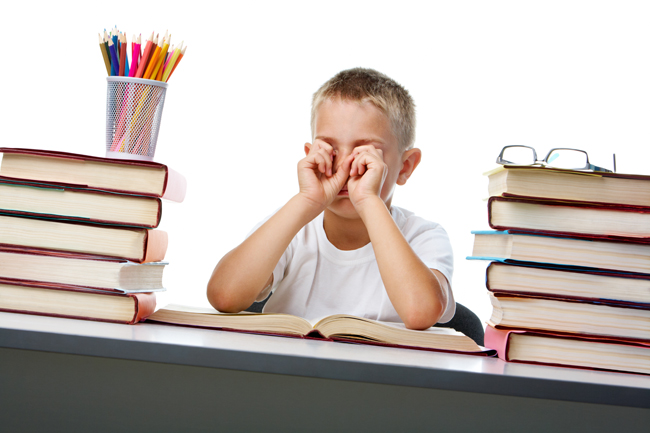 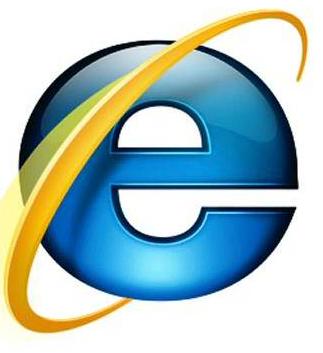 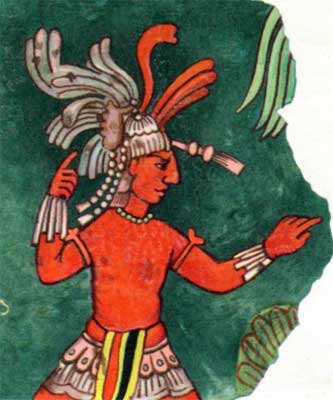 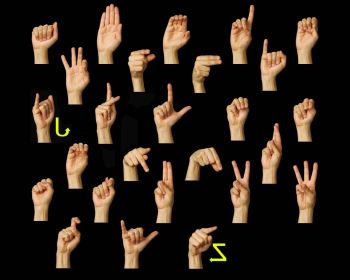 Самый древний язык – это язык жестов. Это были  специальные знаки, движения, мимика, с помощью которых древние люди могли объясняться.
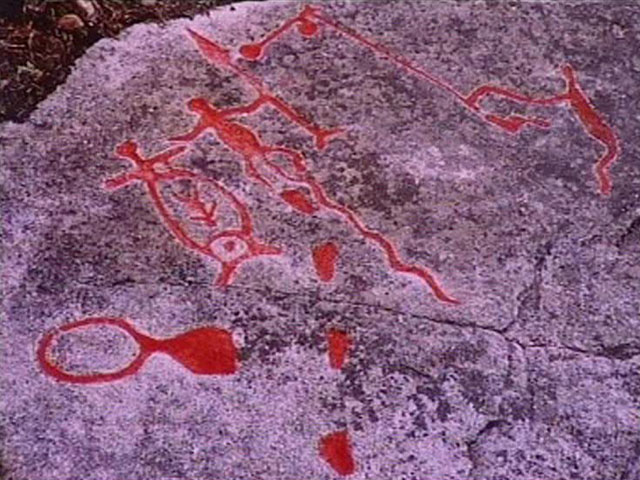 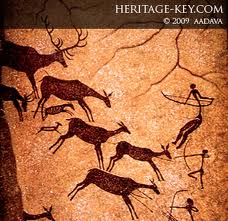 А самые древние образцы письменности – это наскальные рисунки. Многие из них сохранились и дошли до нас.
Учёные и сейчас работают над многими из них, пытаясь разгадать тайны некоторых знаков.
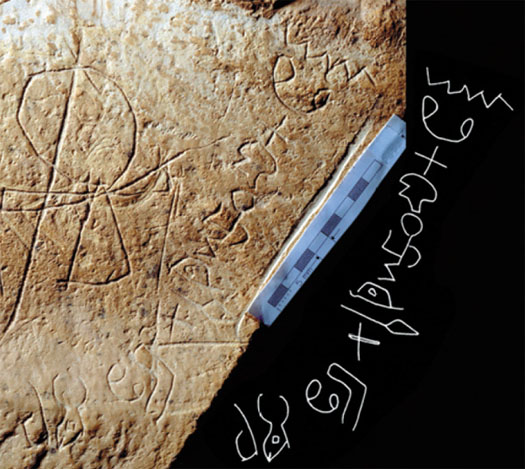 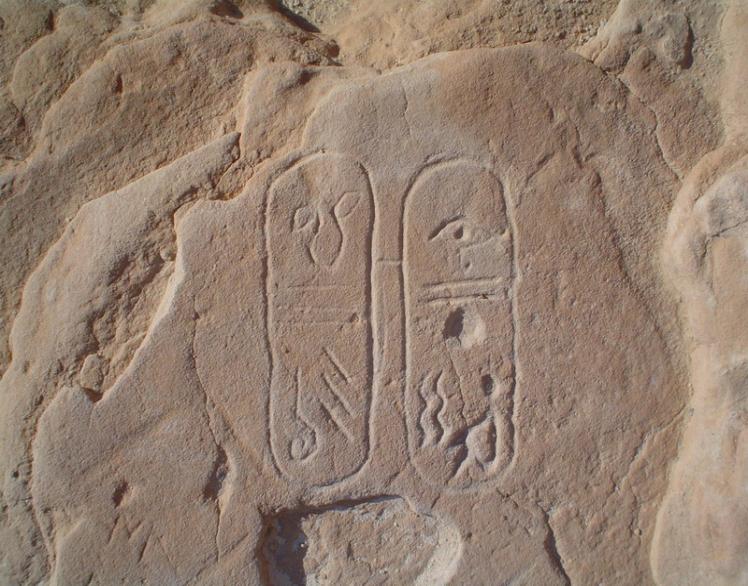 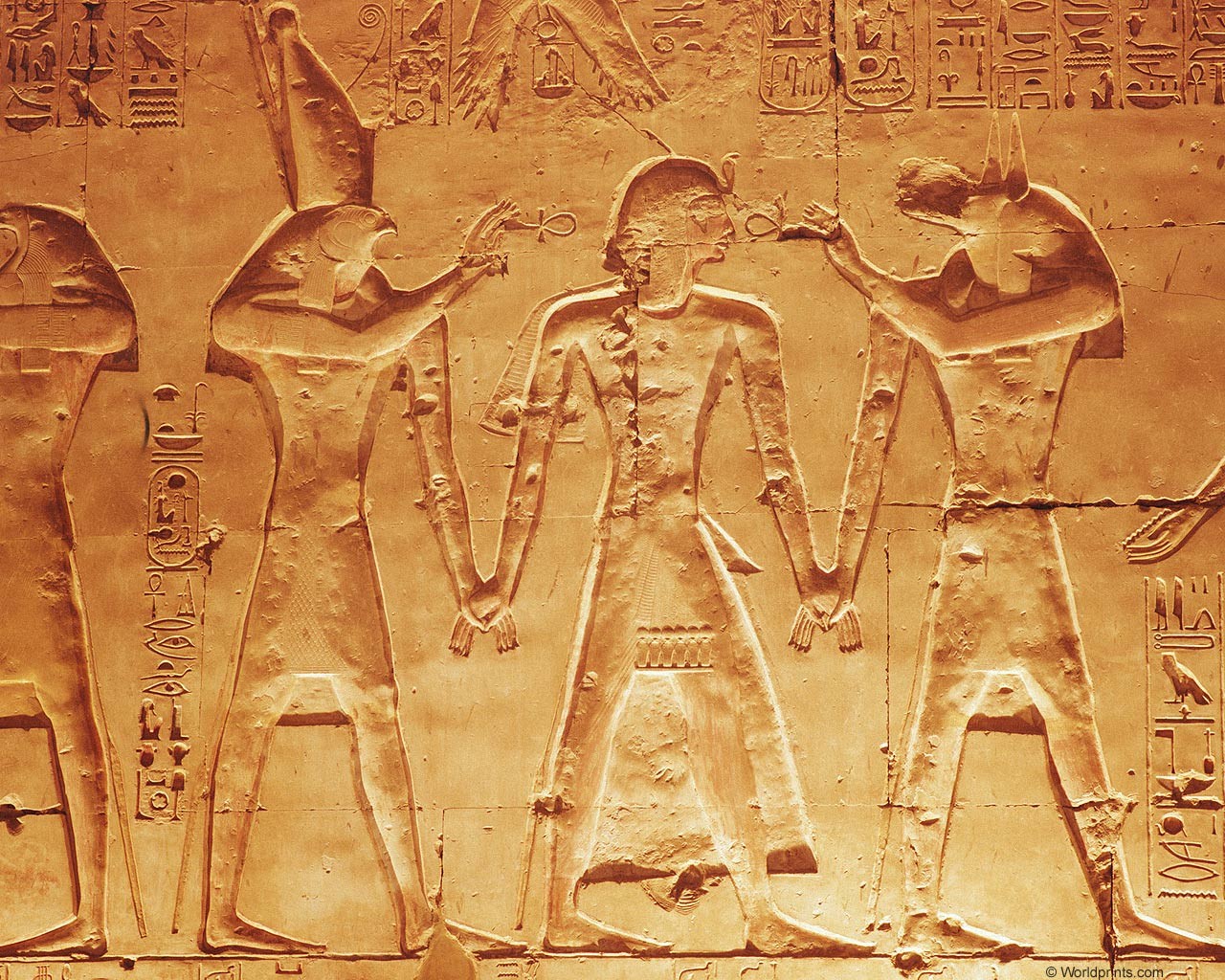 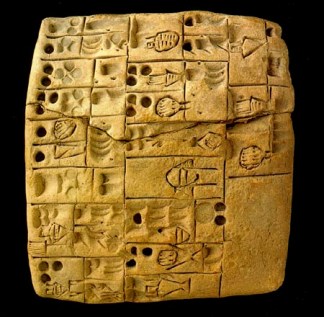 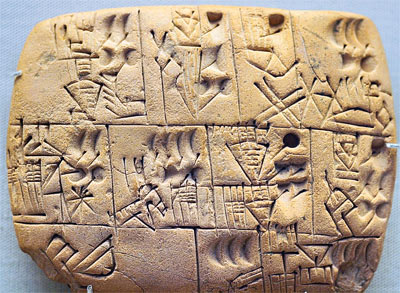 Ребусы
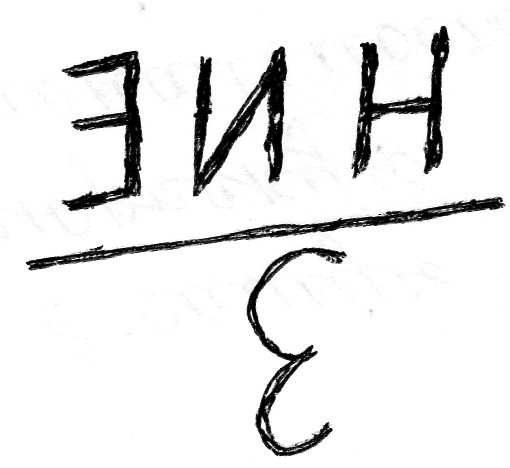 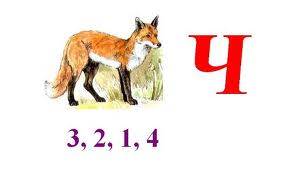 Самый древний образец алфавитного письма был найден в Угарите – сейчас это территория Сирии.
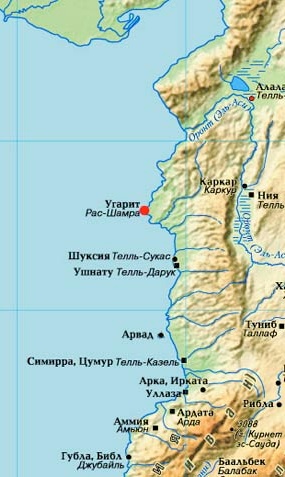 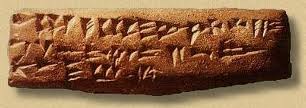 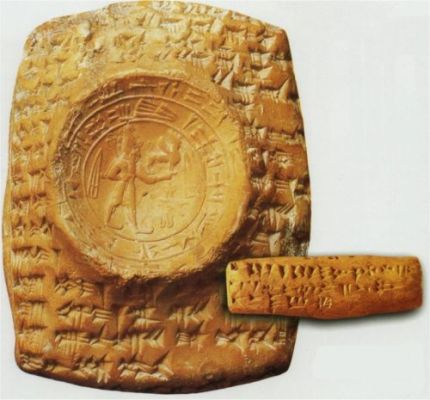 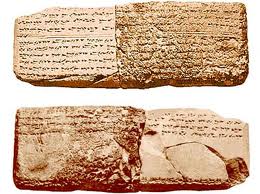 К наиболее древним алфавитам относится финикийский.
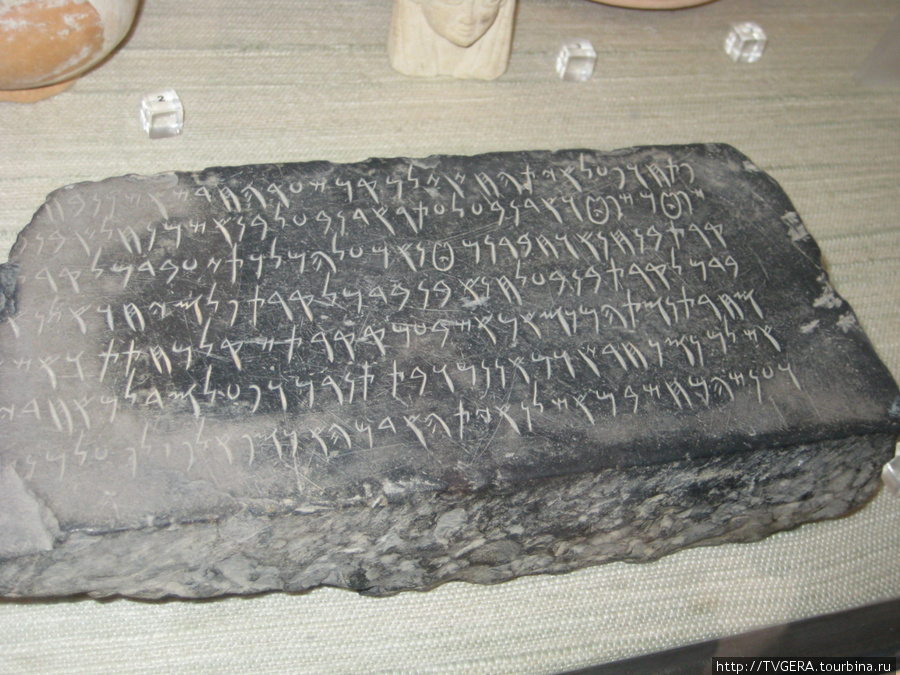 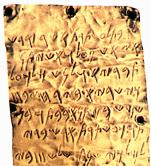 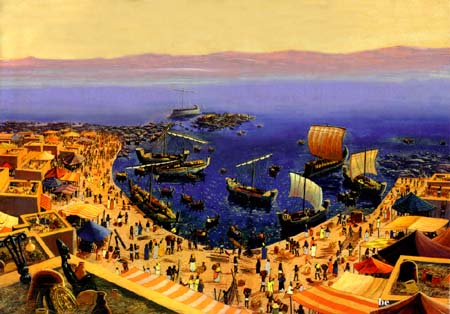 Это было древнее государство на берегу Средиземного моря с очень развитой цивилизацией, ремеслами, торговлей.
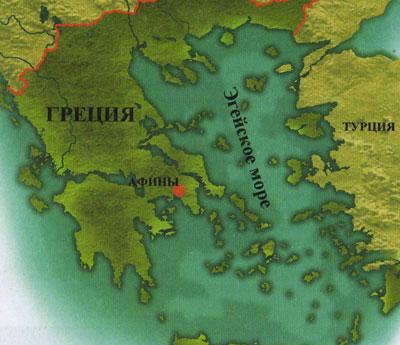 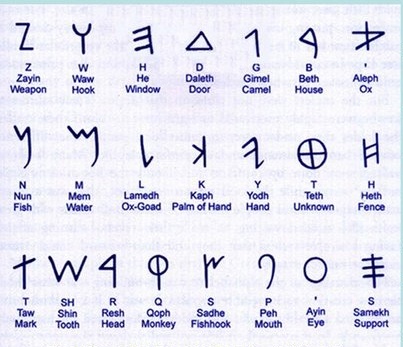 Ещё в I веке до нашей эры в результате переселения народов, развития торговых отношений именно финикийский алфавит был перевезён греками в Европу и стал основой греческого алфавита.
Кстати, буква «О» из этого алфавита осталась неизменной по форме и считается самой древней.
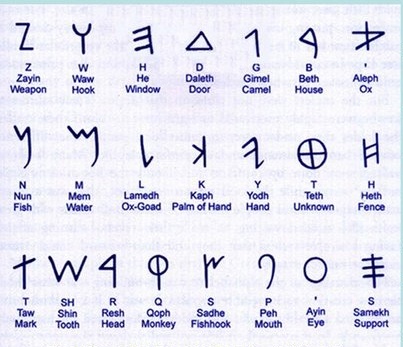 В каком слове можно найти целый метр букв «О»?




Разгадайте ребусы с «О»:
метрО
рот
сток
по
поворот
восток
Шли века. Развивались торговые отношения, велись захватнические войны.
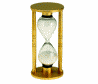 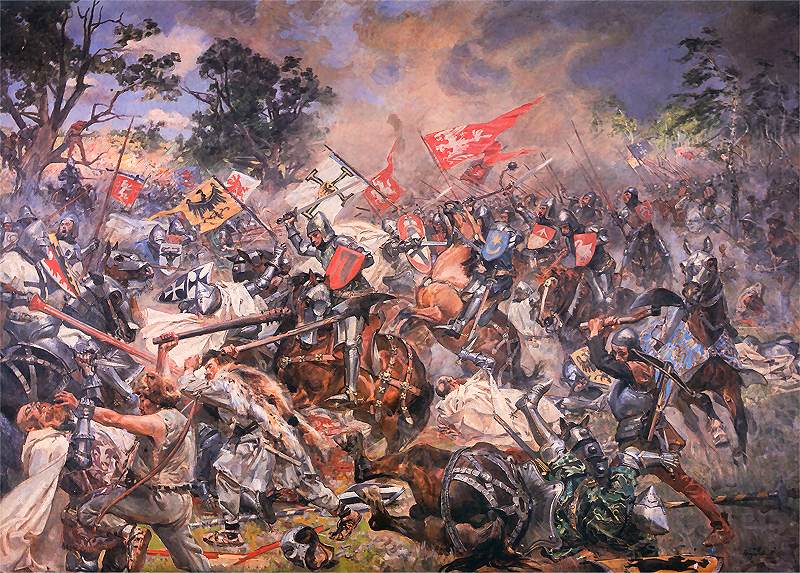 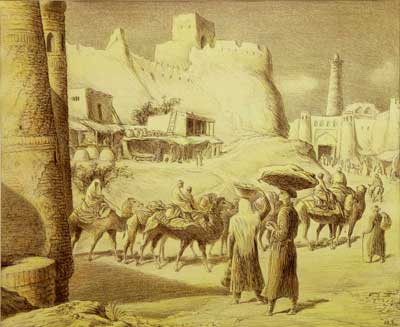 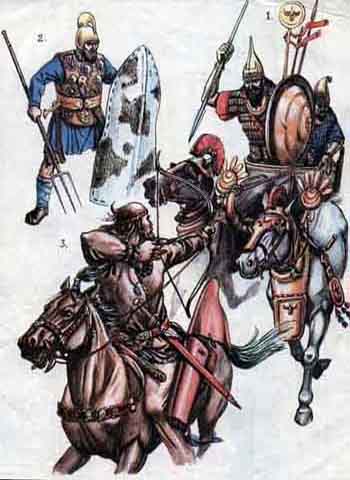 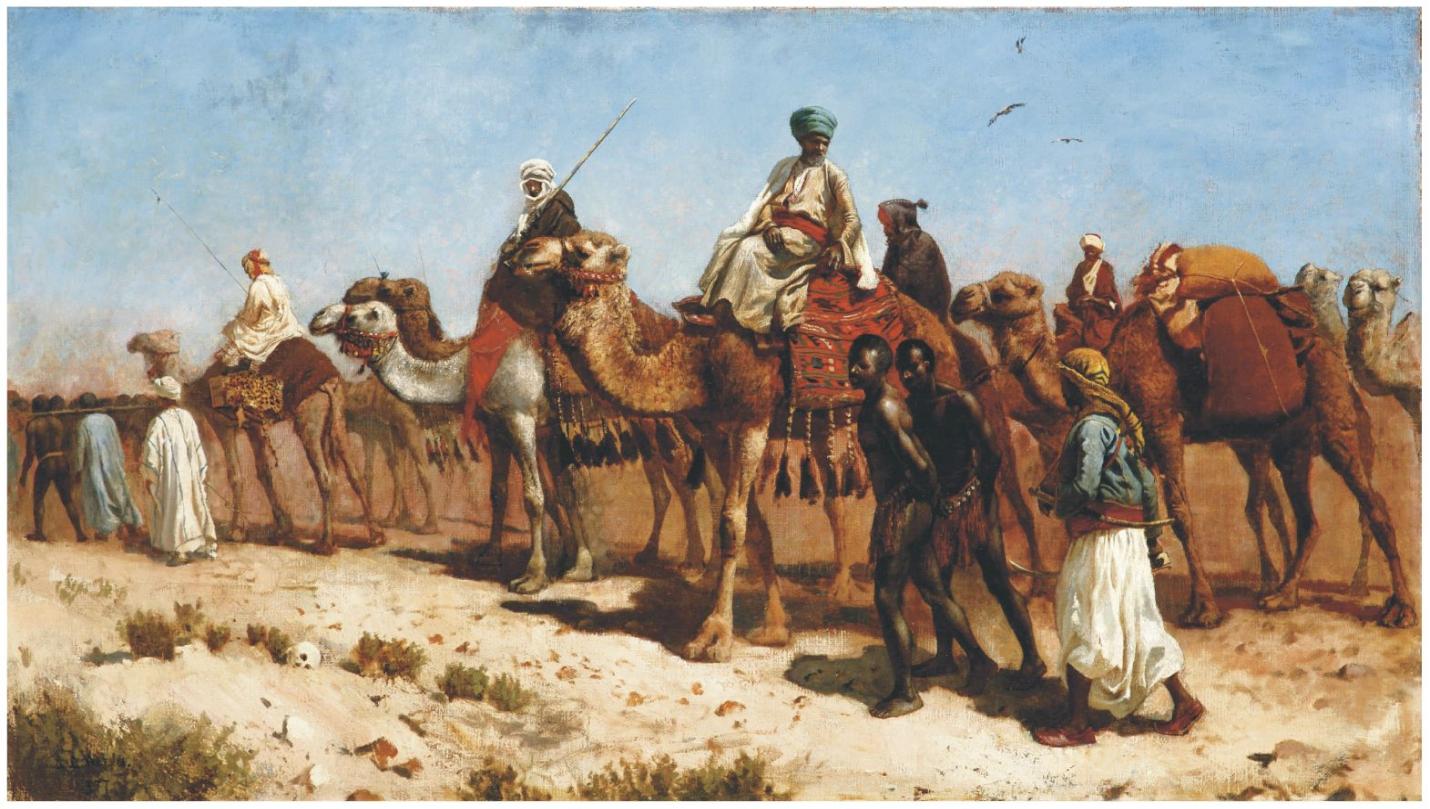 Одни народы покорялись другим. Смешивались разные цивилизации, языки. Возникали новые народности, а вместе с тем и новые языки.
Карандаш  
Бюро 
Какао 
Флаг 
Клоун 
Тетрадь 
Шахматы 
Проект
(из тюрк.)
(из франц.)
(из ацтекского)
(из голланд.)
(из англ.)
(из лат.)
(из араб.)
(из лат.)
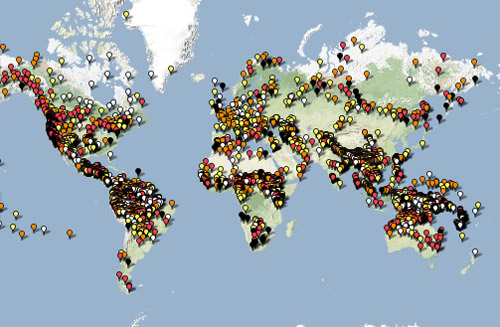 Любой язык – это целая планета, постигая которую каждый раз узнаёшь что-то новое и полезное.
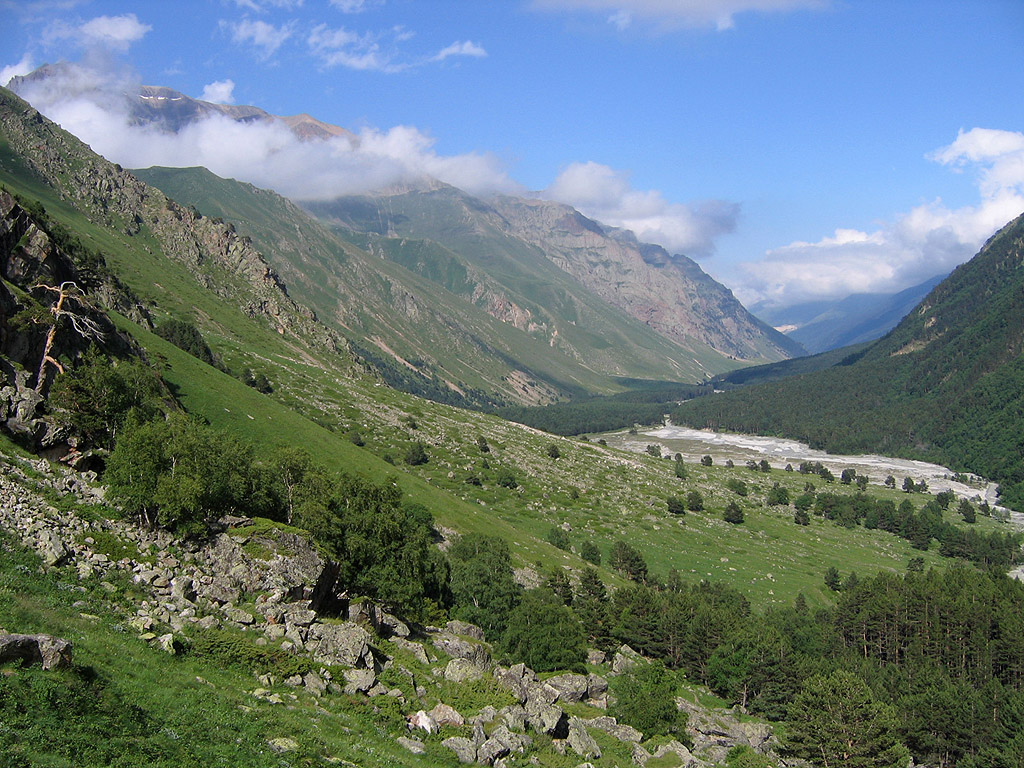 Балкарский язык
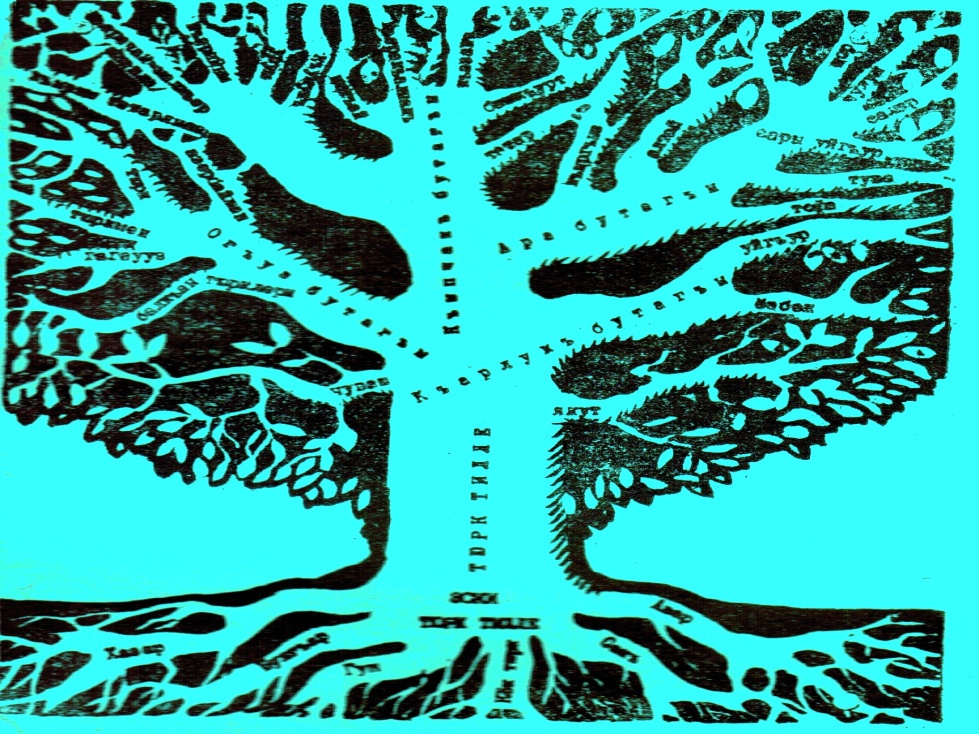 Тюркская группа языков объединяет 35 национальностей
 мира, из которых 33 понимают друг друга.
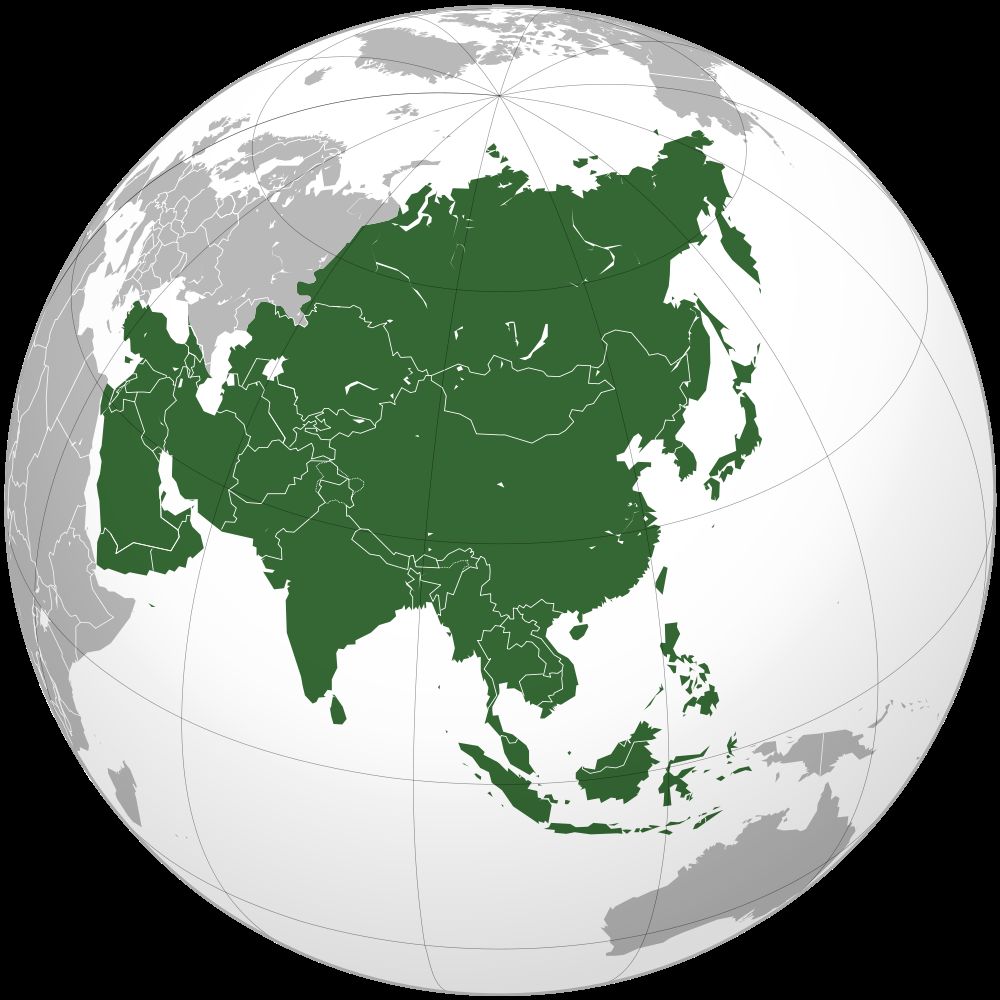 157 миллионов человек
Представители тюркских языков проживают в 30 странах мира.
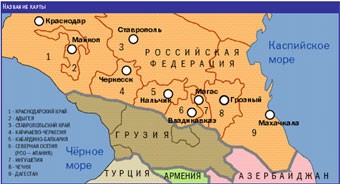 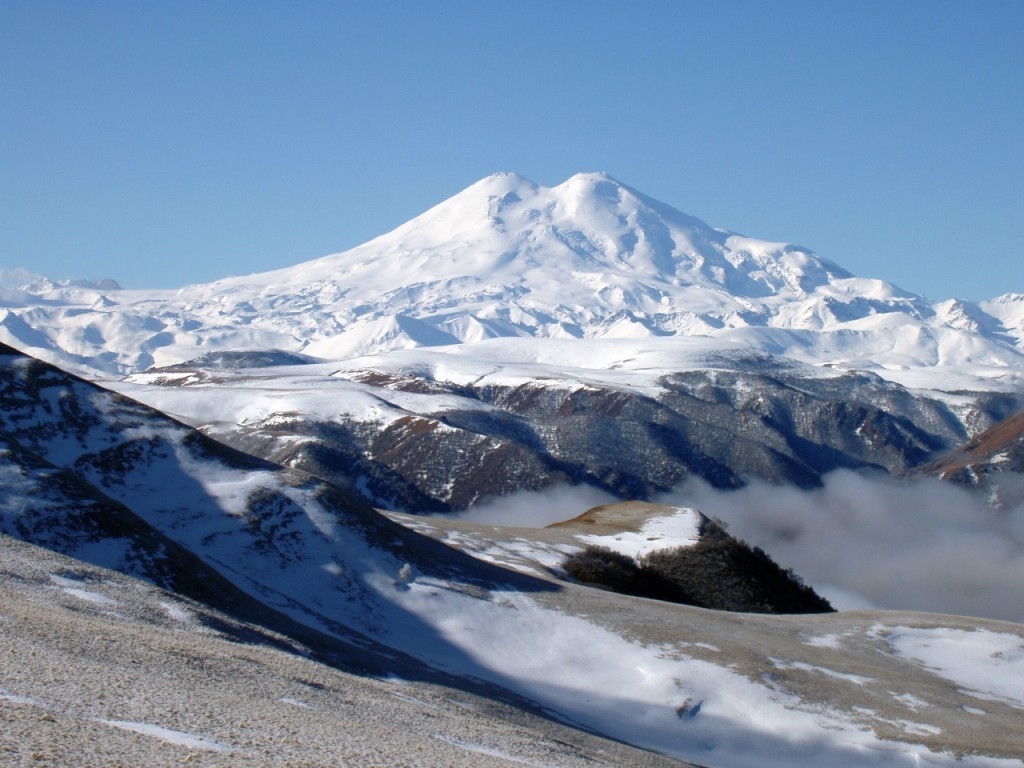 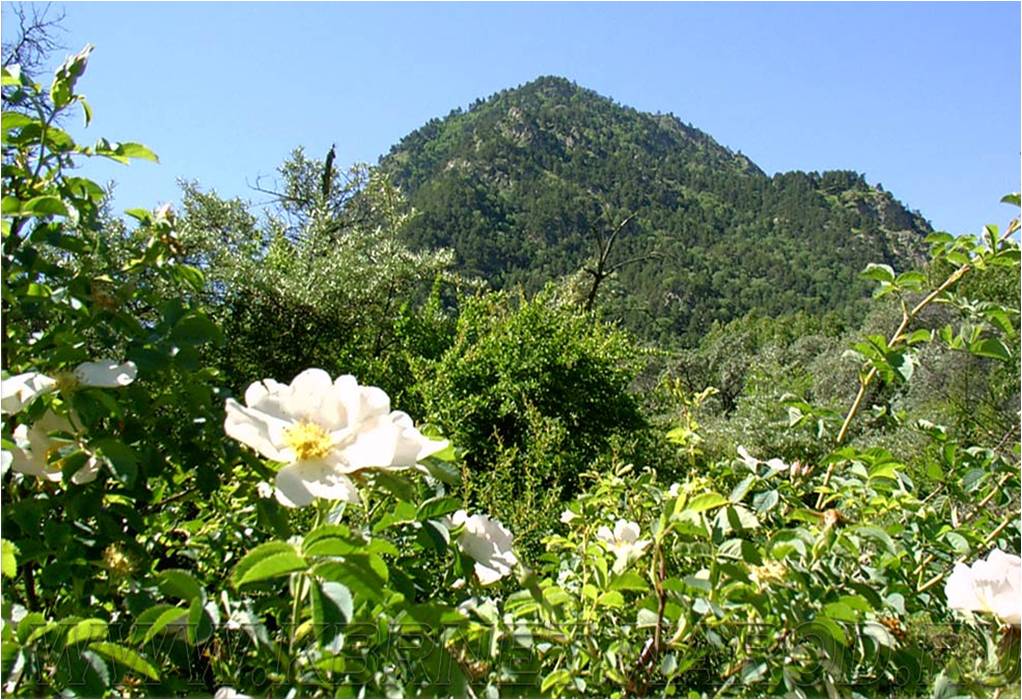 КАБАРДИНСКИЙ ЯЗЫК
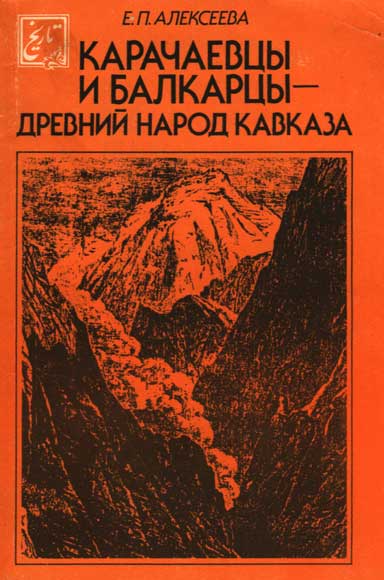 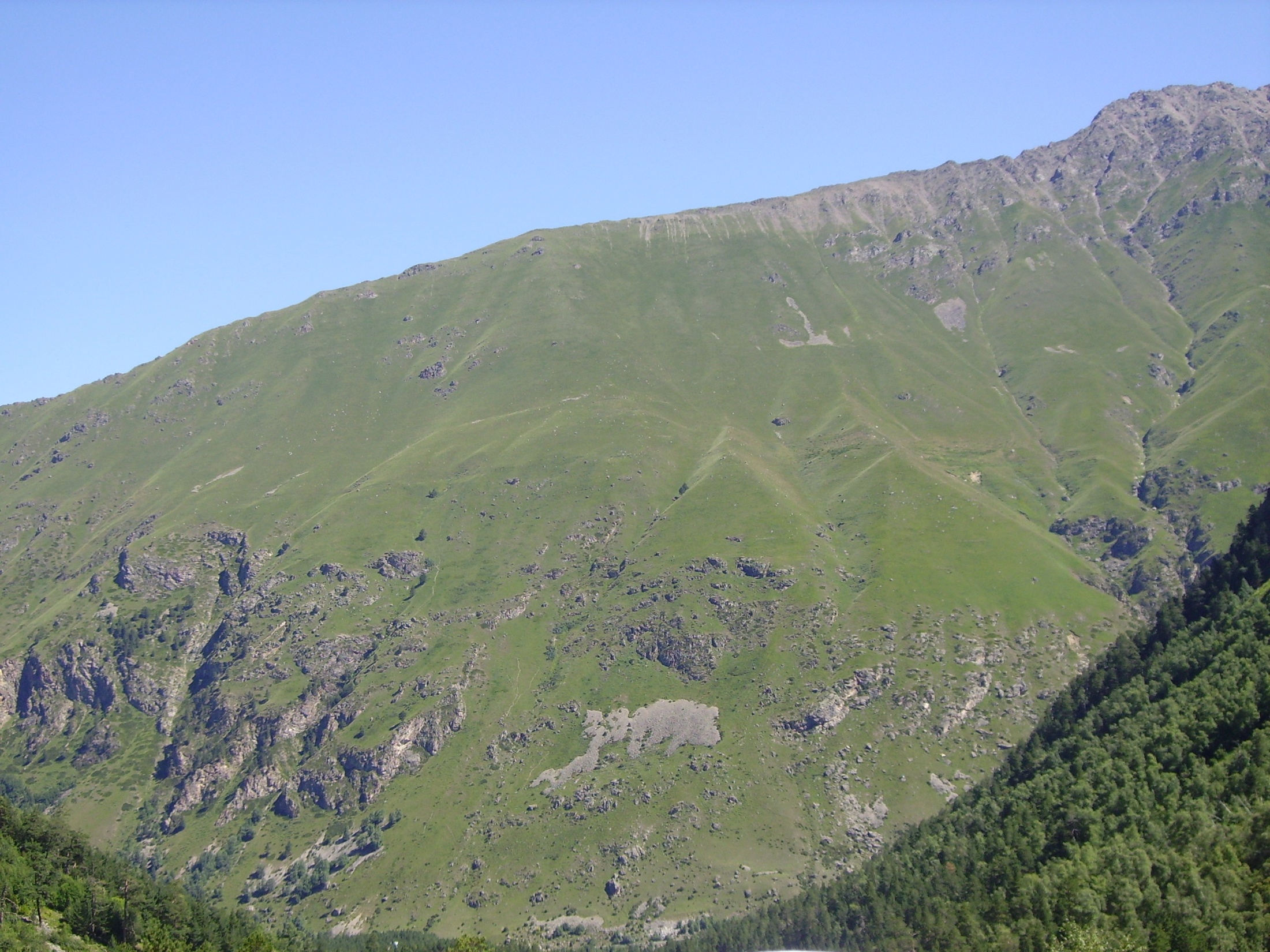 Кабардинский язык относится к абхазско-адыгской группе кавказских языков.
Общее количество носителей языка России и достигает более 600 тысяч человек. Основная масса проживает в Кабардино- Балкарии и Карачаево-Черкессии
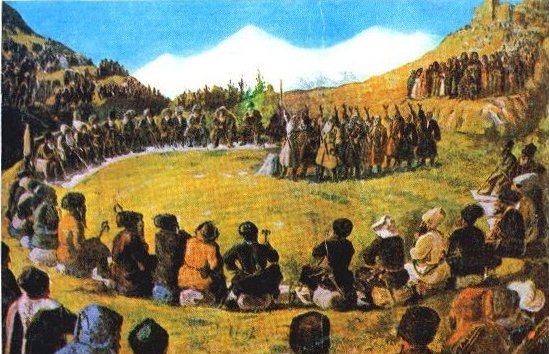 Адыги - народ древний
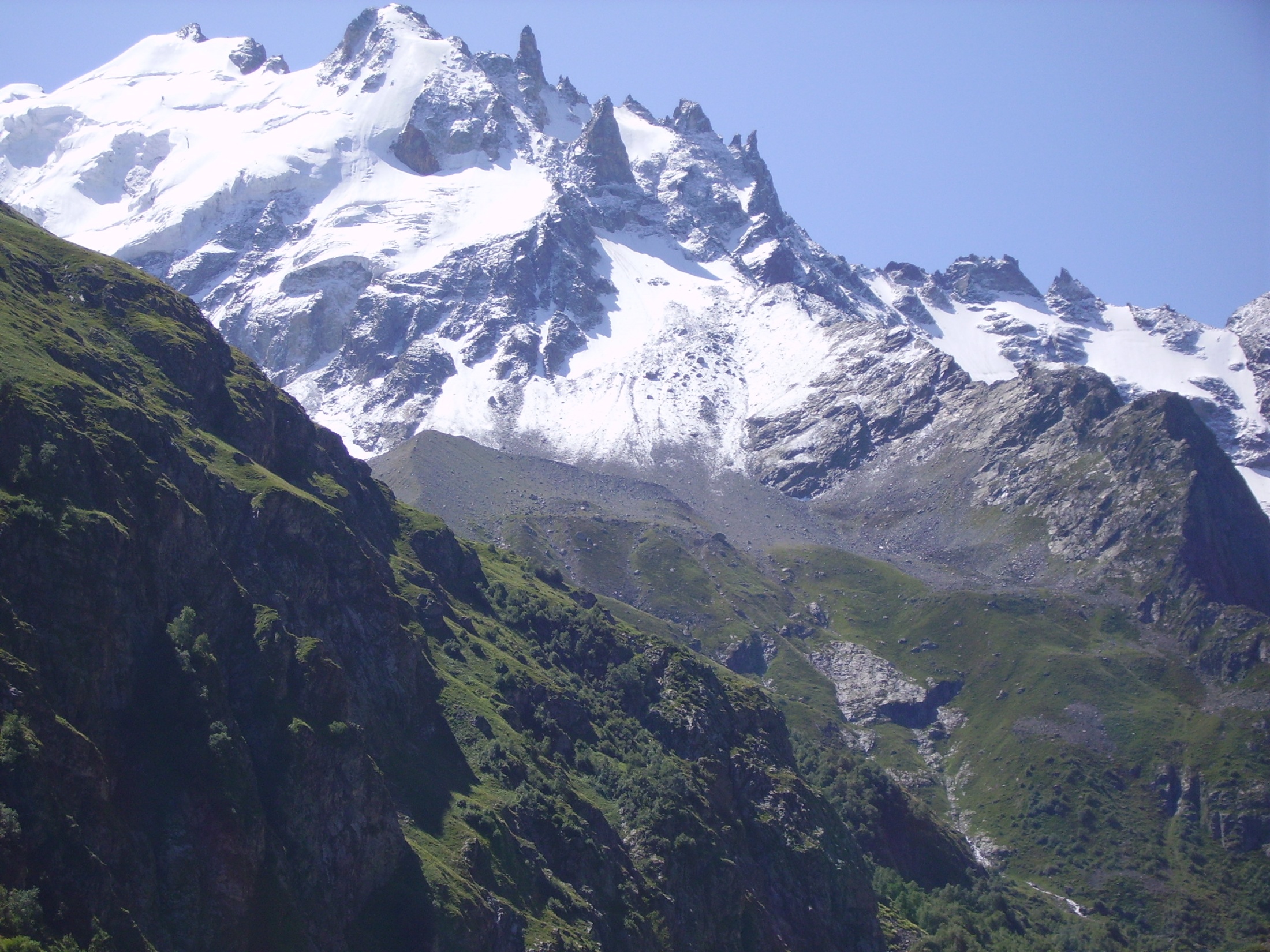 ИОРДАНИЯ
СИРИЯ
ТУРЦИЯ
АДЫГИ ПРОЖИВАЮТ В 56 СТРАНАХ МИРА
ИЗРАИЛЬ
ГЕРМАНИЯ
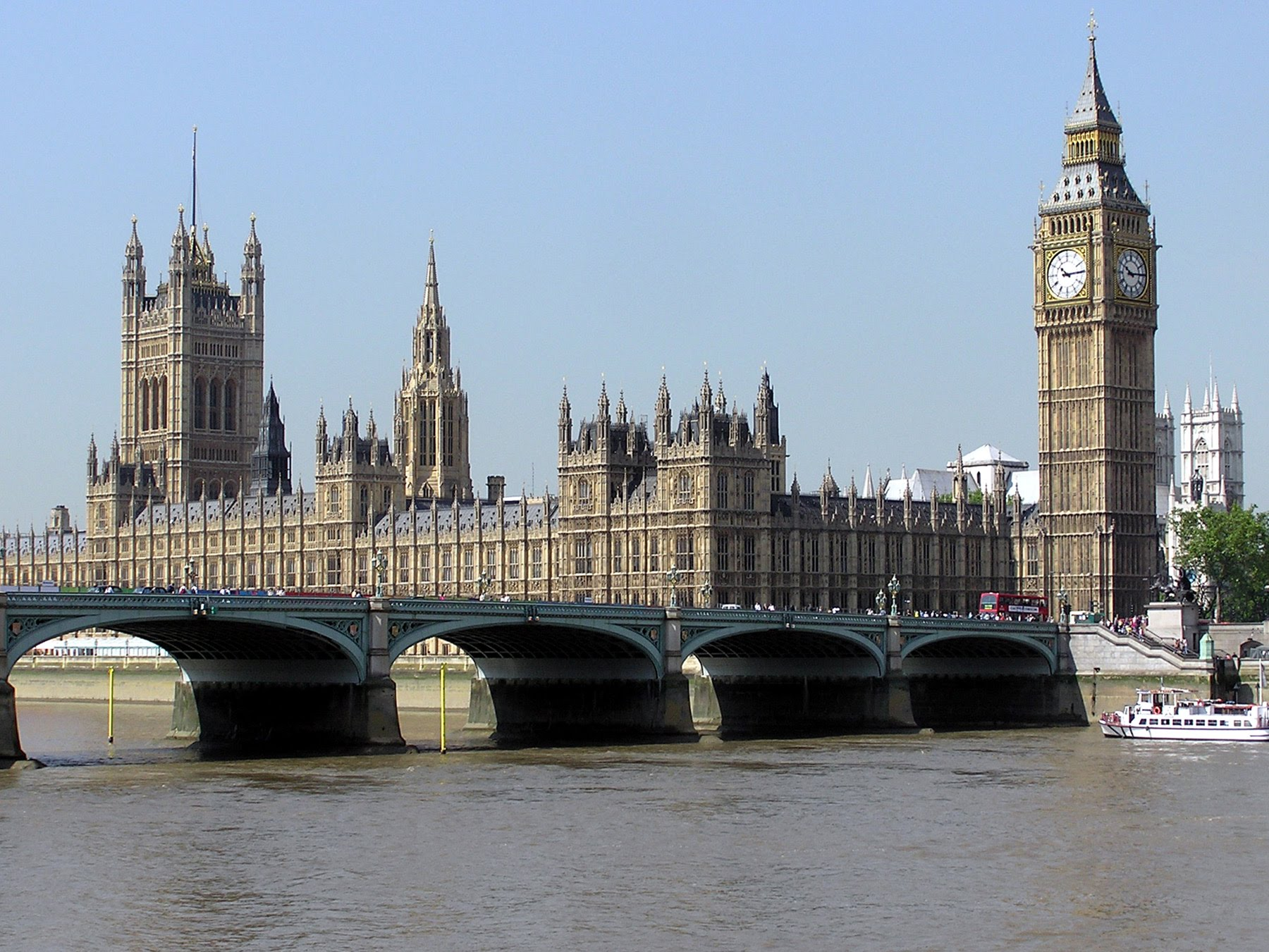 Английский язык
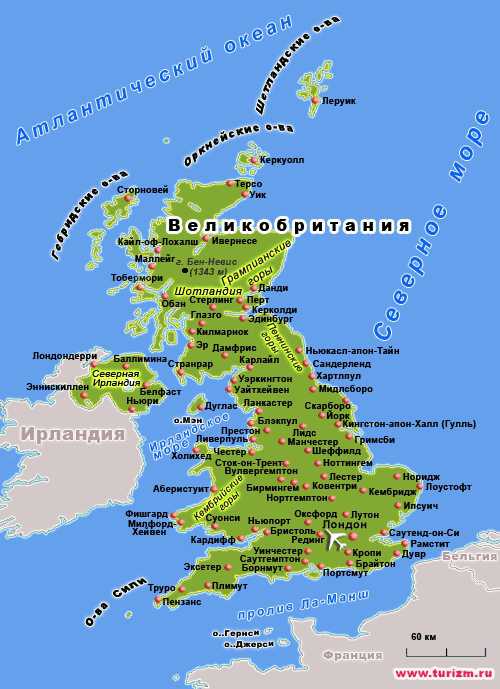 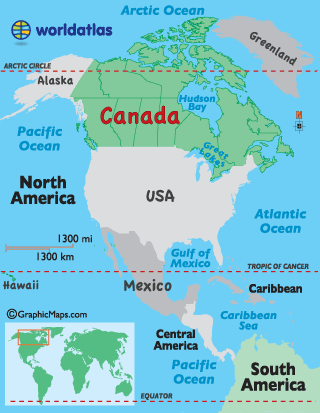 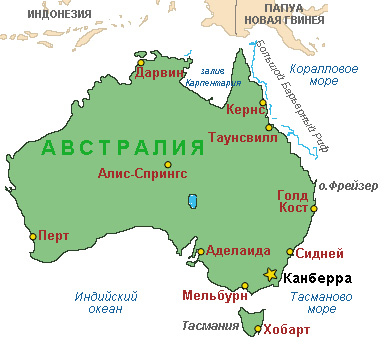 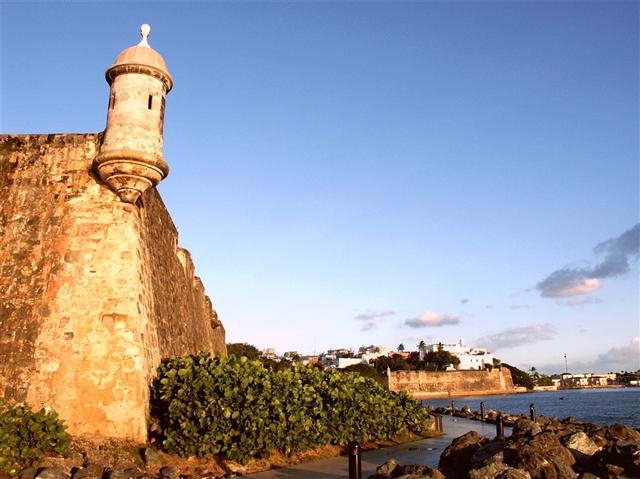 Пуэрто-Рико
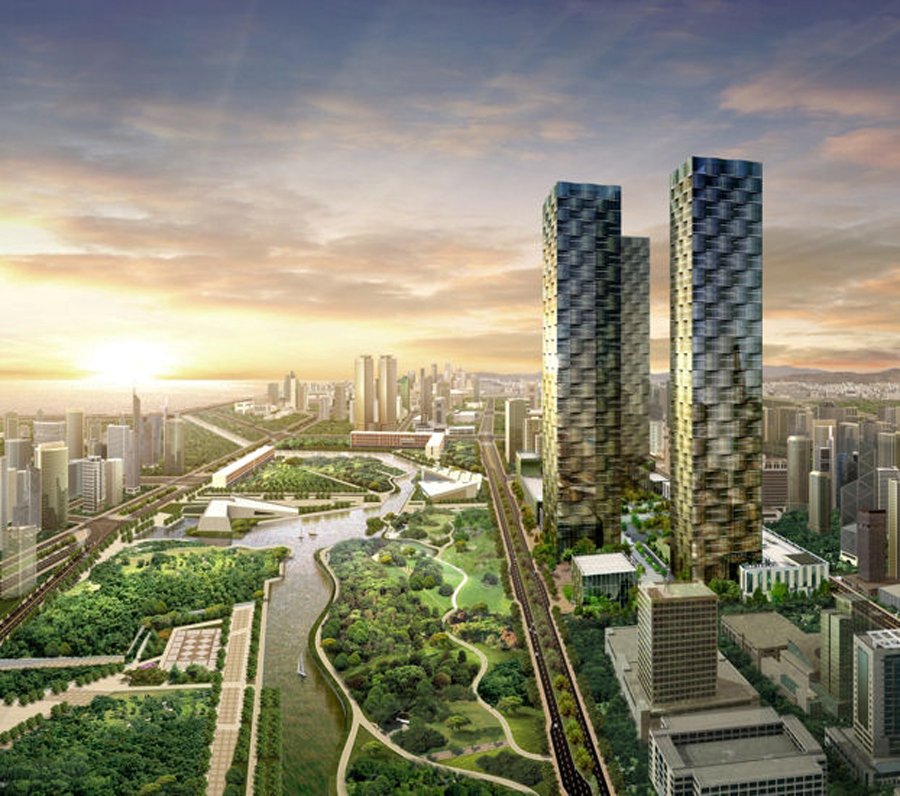 Город будущего – Сонгдо. Южная Корея
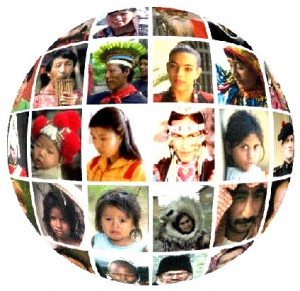 Сейчас на Земле около 5000 народов, говорящих  на разных  языках.
Только в России живут 160 национальностей, которые разговаривают на разных языках.
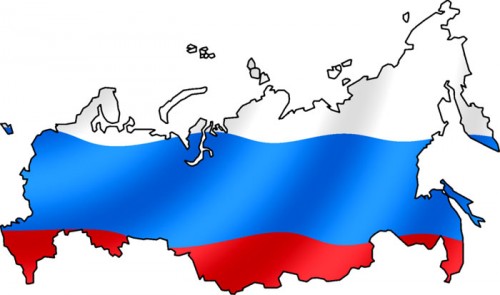 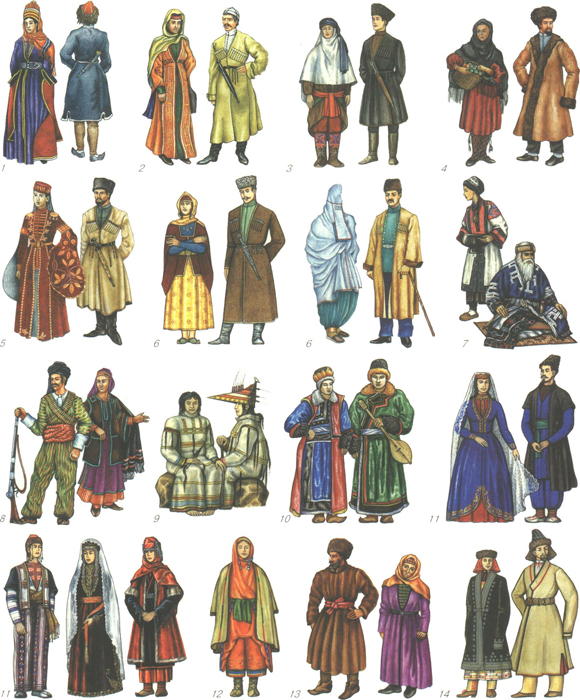 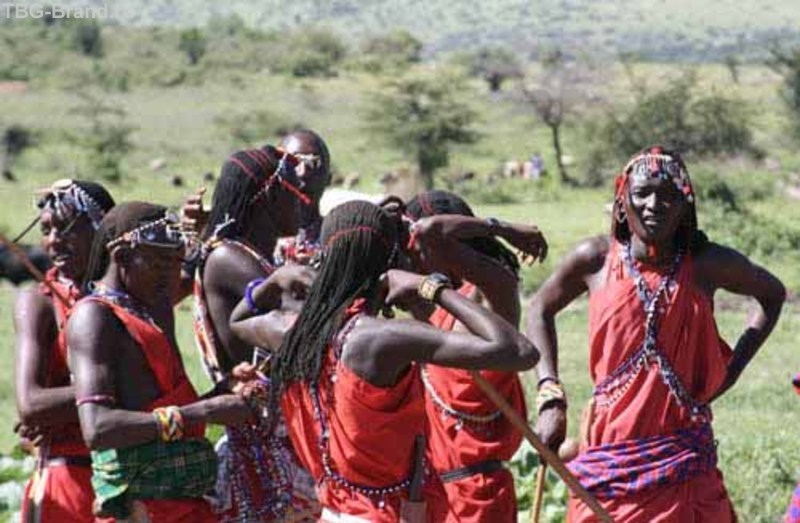 Есть народы, которые ещё не имеют письменности.
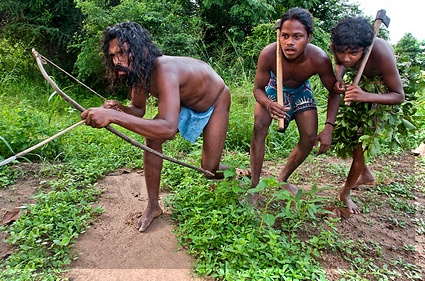 Многие племена даже не изучены.
В мире в настоящее время используют около 70 алфавитов. Основой многих  является  латинский.
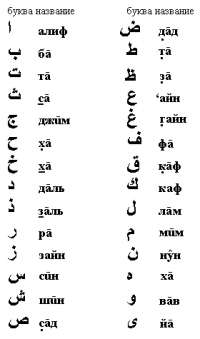 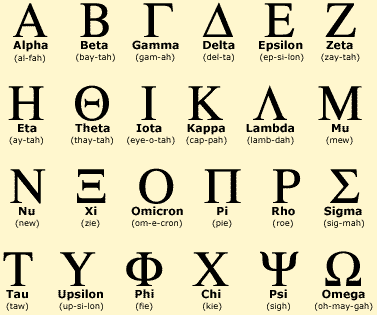 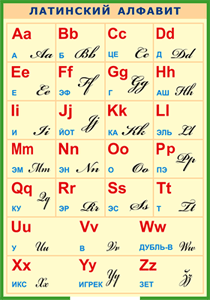 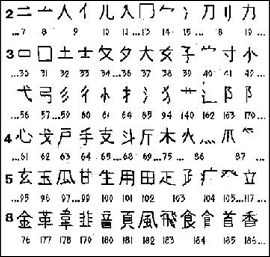 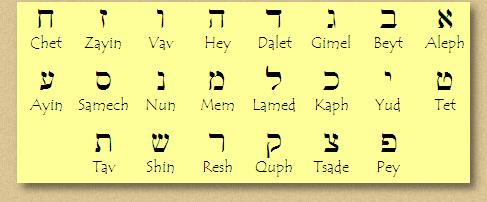 Балкарский алфавит
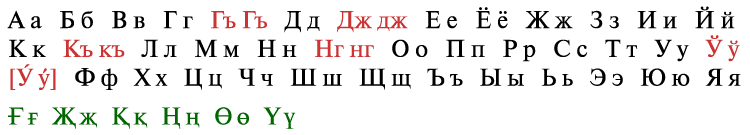 и
Кабардинский алфавит
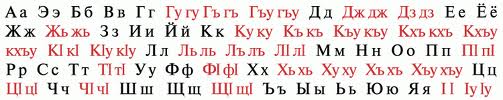 составлены на основе русского алфавита
Основой русского алфавита стала славянская азбука, составленная Кириллом и Мефодием – Кириллица.
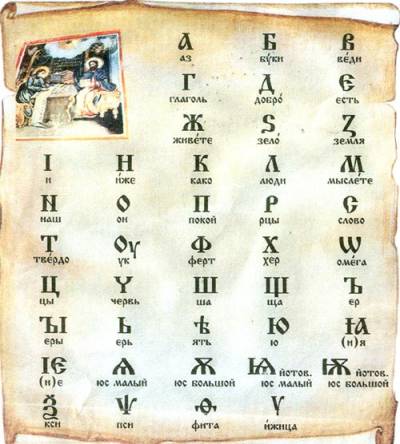 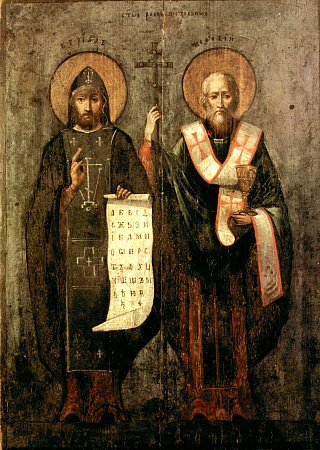 В ней было 43 буквы.
В результате реформ, изменений букв становилось меньше, какие-то меняли форму.
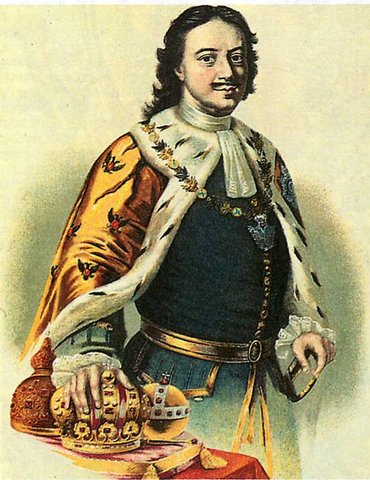 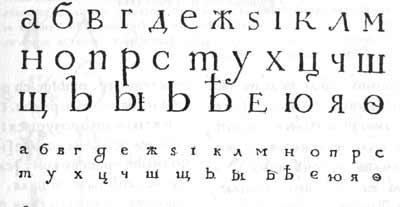 Так выглядел русский алфавит  после реформ царя Петра Первого.
В современном виде русский алфавит существует около 100 лет.
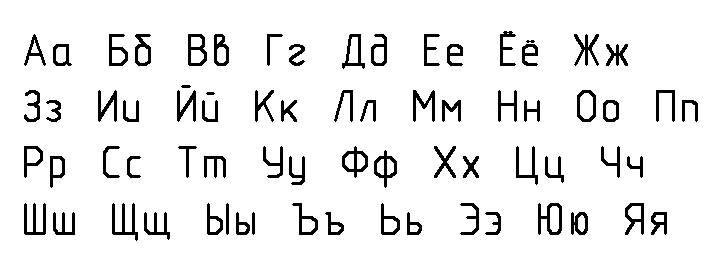 Позже всех других в алфавите появилась буква «Ё»
Анаграммы
Переставь буквы и получи новое слово:
стук – куст
кулон, уклон
  мышка
  стирка
 волос
колос
кукла
 шутка
банка
для взрослых:
каприз –                            
водопад –
клоун –                                
камыш –          
старик –                    
слово – 
сокол –
кулак –
штука –
кабан –
приказ
  подвода
Для детей: Объясни смысл фразеологизма одним-двумя словами:

Зарубить на носу - 
Пропускать мимо ушей - 
Работать, спустя рукава - 
Держать язык за зубами - 



   Для гостей: подберите выражение – антоним:

Держать ухо востро -
Сидеть, сложа руки -
запомнить
не слушать
работать плохо
молчать
ворон считать
работать, не покладая рук
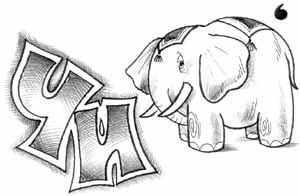 А как люди научились считать? Как появились числа, цифры?
?
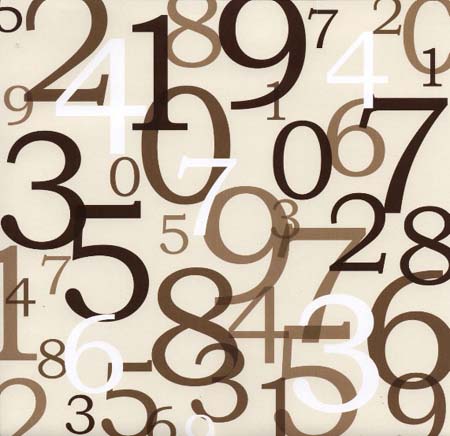 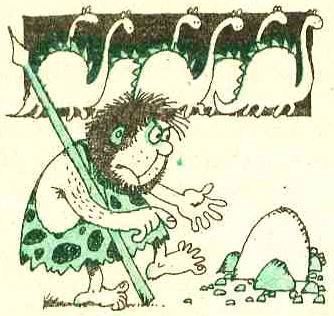 Сначала Человек для счёта откладывал в сторону камешки или палочки.
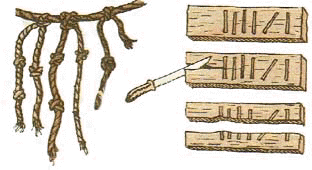 Сначала названия получили только числа 1 и 2.
1
2
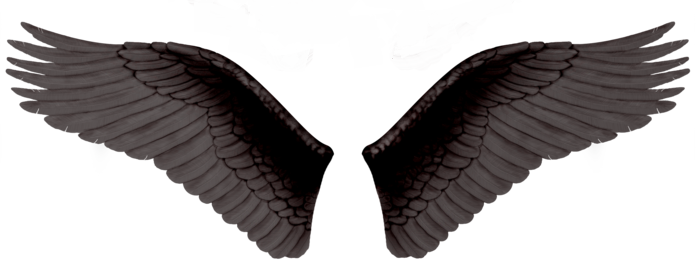 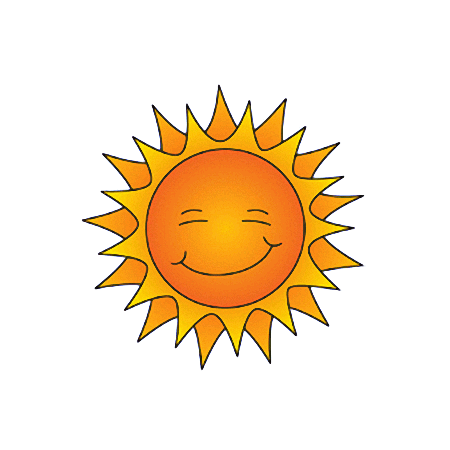 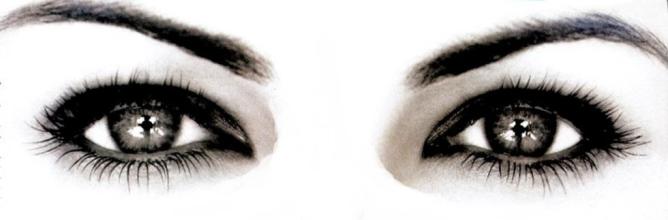 Позднее появилось число «3»
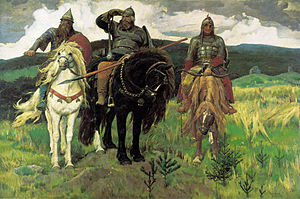 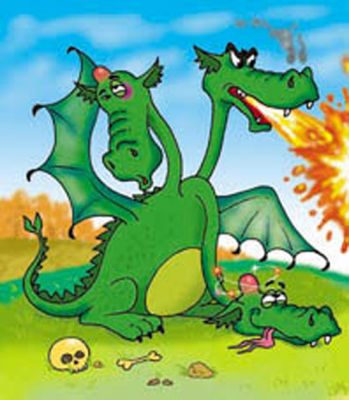 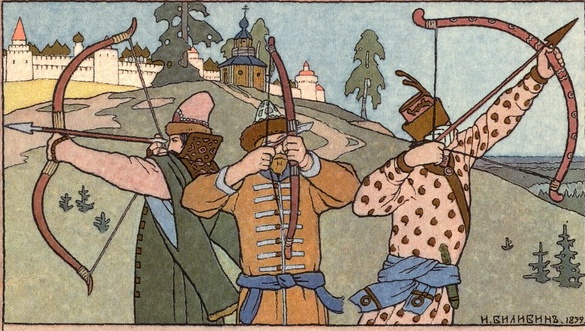 -В каком виде транспорта всегда катается число «3»?
элекТРИчка
-Какая цифра красуется в центре витрины каждого магазина?
ТРИ – виТРИна
?
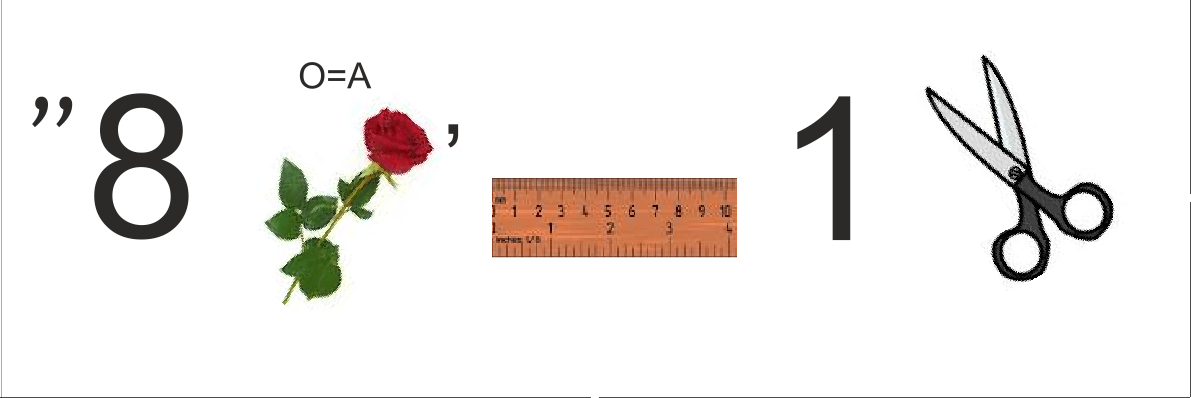 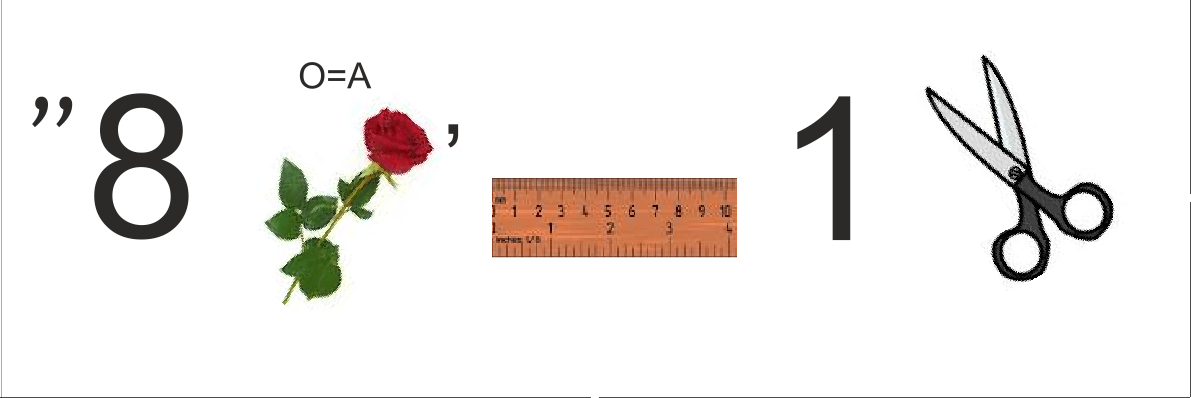 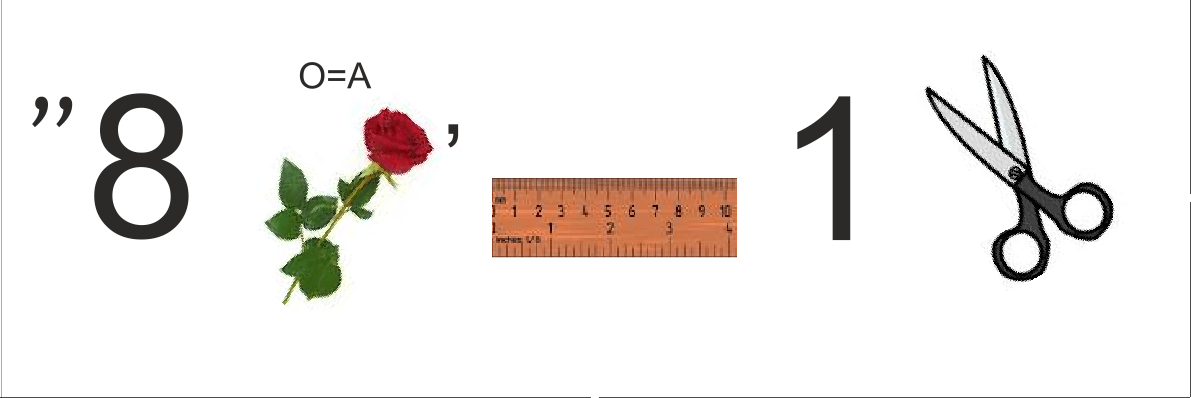 –
Семь раз отмерь – один раз отрежь
1. Семеро одного не ждут2. Один с сошкой, семеро с ложкой3. Семь бед – один ответ4. Трава от семи недуг5. Ест за троих, работает за семерых6. За семью печатями
Число «12» тоже было очень важным.
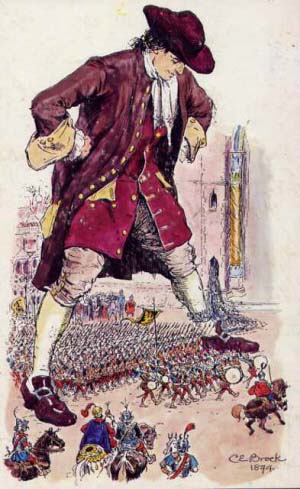 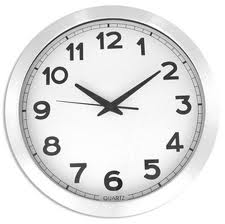 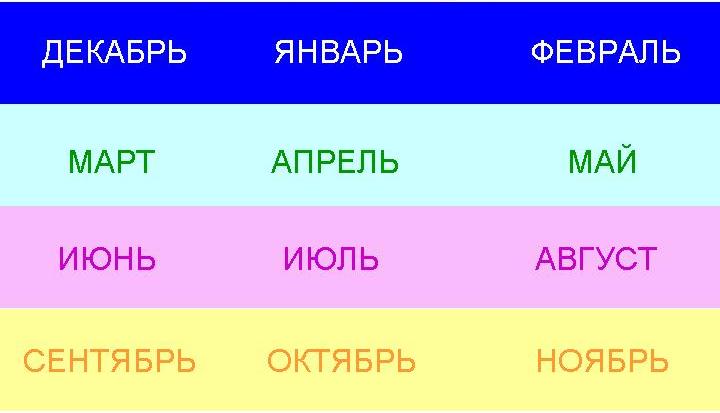 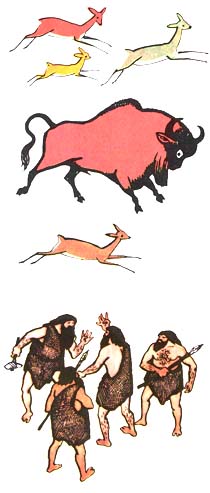 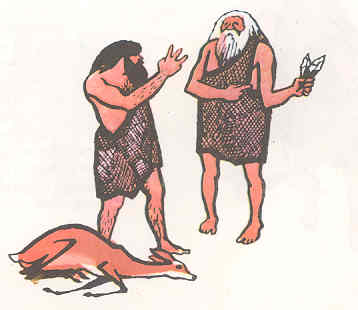 Первобытные люди не знали цифр, но умели считать на пальцах.
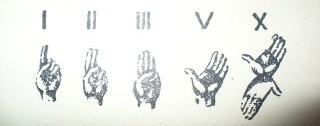 Cчёт на пальцах нашёл своё отражение в римских цифрах.
Древнерусские цифры
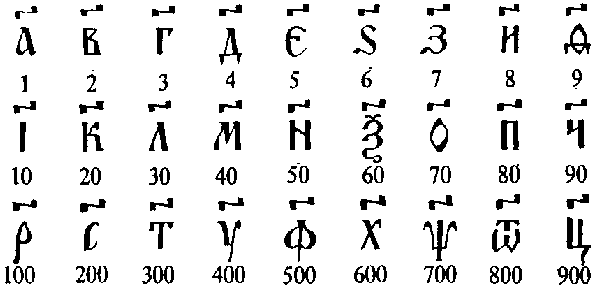 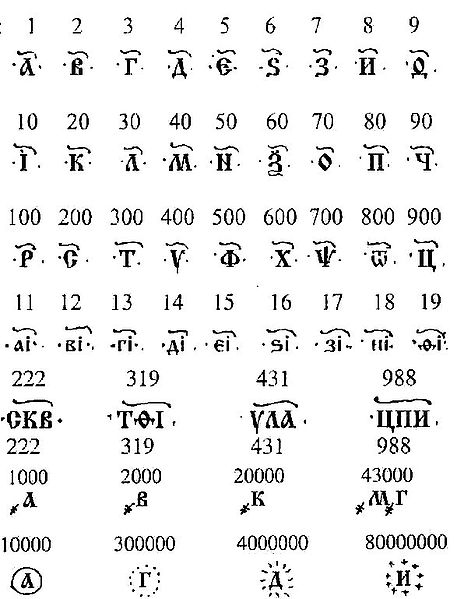 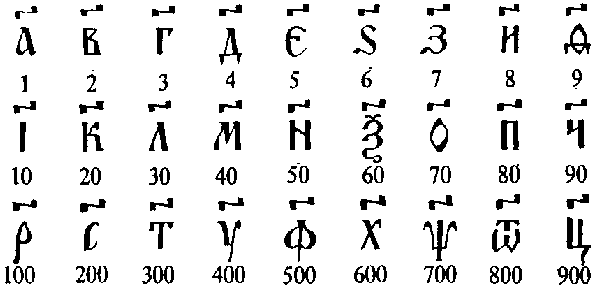 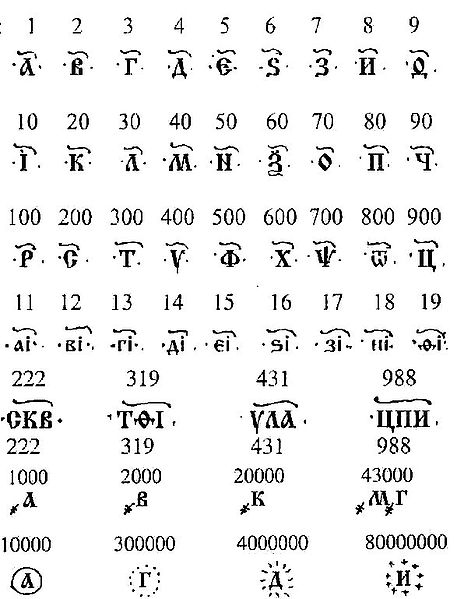 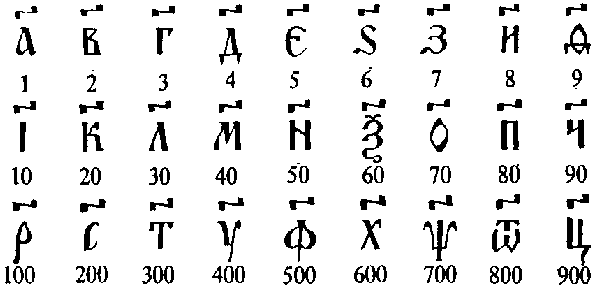 Современная система счёта, где с помощью десяти цифр можно записать любое число, появилась в Индии.
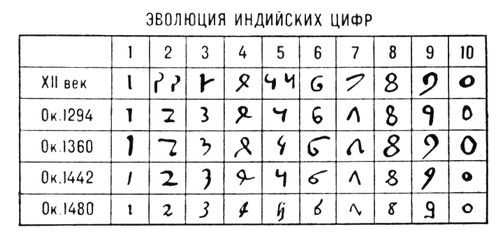 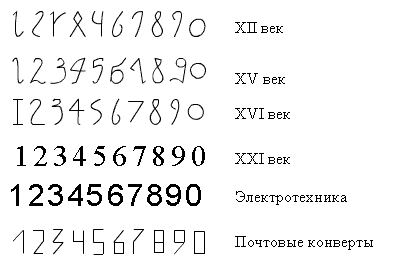 От индийцев эти цифры распространились через Иран к арабам, и затем уже арабы занесли их в Европу. Мы называем их арабскими цифрами, хотя правильней было бы называть их индийскими.
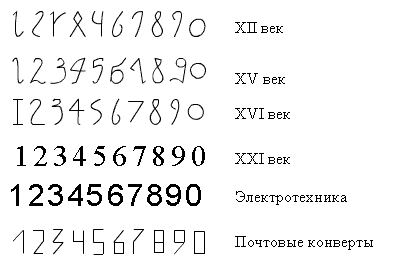 В России арабские цифры применяются с XVII века. Только в арабской системе счёта появилась цифра ноль – до этого её не было. 
Индийцы называли её «сунья» - пусто .
Интересный факт: древнегреческий математик Архимед мог называть огромные числа, но не умел их записывать.
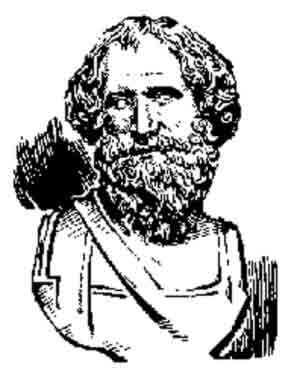 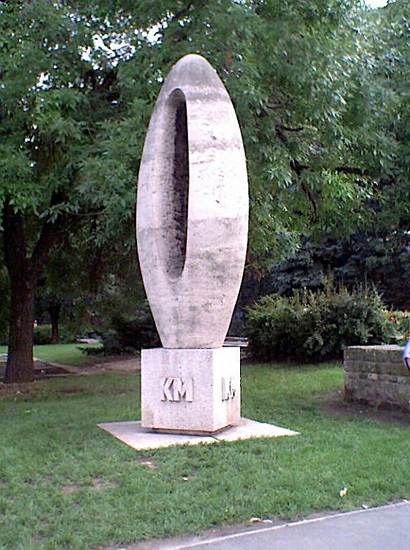 Памятник нулю в Будапеште
1. Сколько раз среди чисел от одного до ста встречается цифра 0?
10, 20, 30, 40, 50, 60, 70, 80, 90, 100      –
11 раз
2. Разделить 1888 на два так, чтобы в каждой части получилось 1000.
I888
I000
I000
?
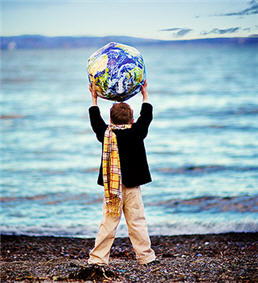 Не зная прошлого, невозможно построить будущее. Только используя накопленные знания, мы можем делать новые открытия.